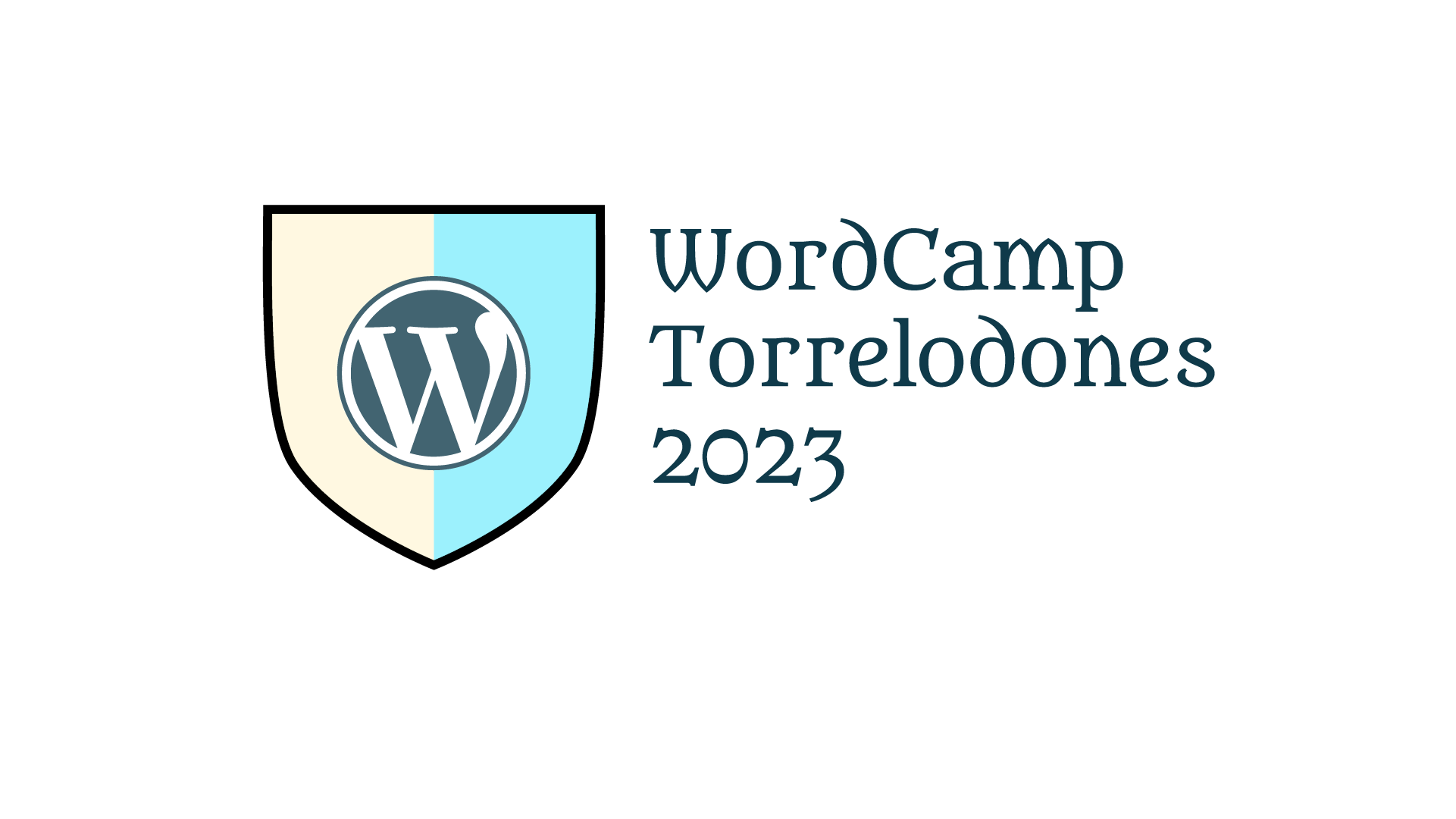 Crear bloque de contenido (Query Loop Block) personalizado
Fernando García Rebolledo
#WCTorre
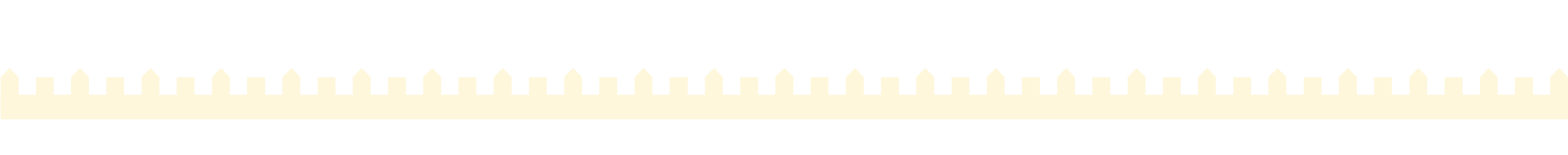 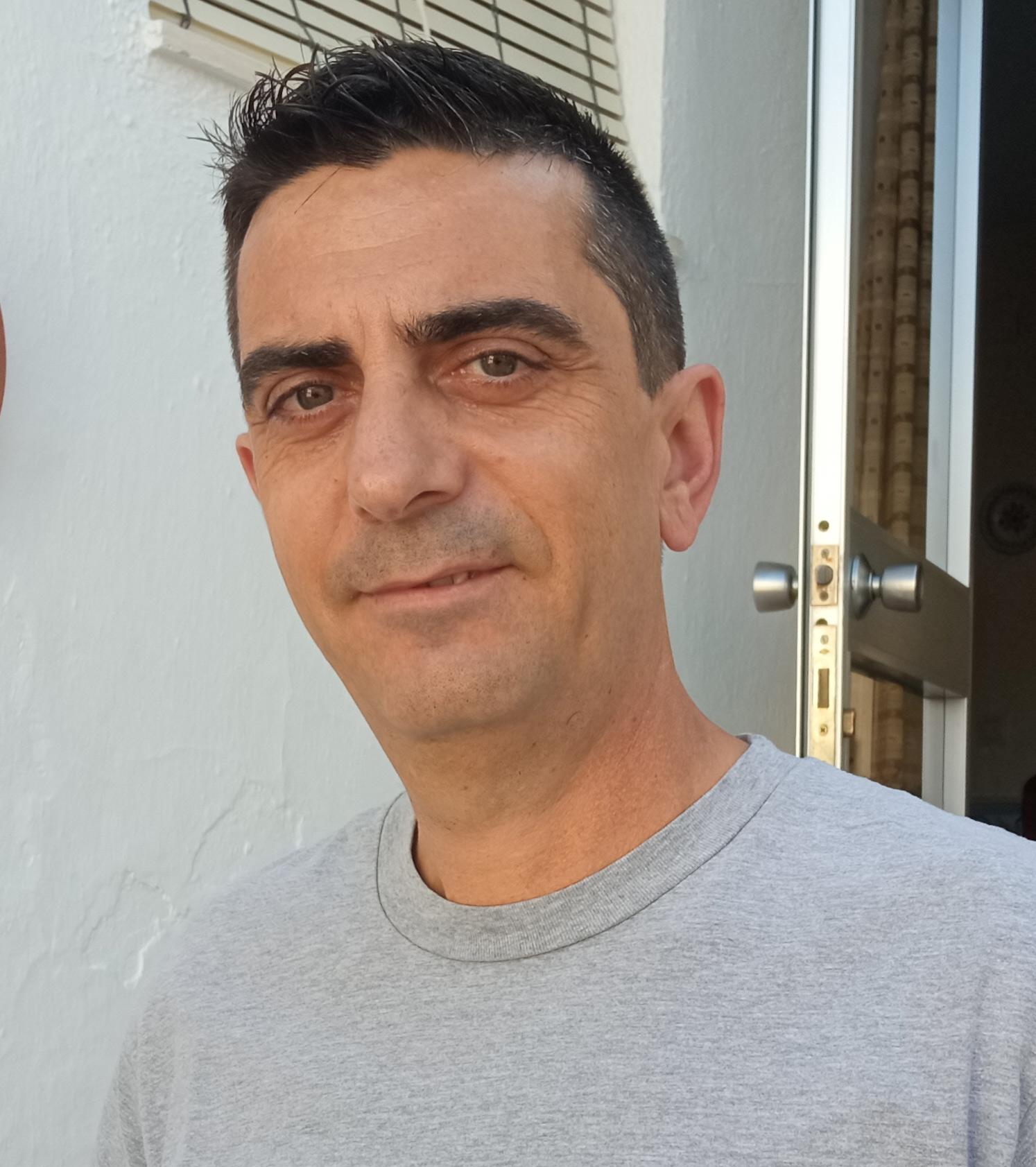 Fernando García Rebolledo
Desarrollador web
Meetup WordPress Torrelavega
Podcast El Arroyo Dev



@fgrwebes
fgrweb.es
WPHERCULES
WordPress Hosting for Agencies
host.wphercules.com
Aquí tu foto
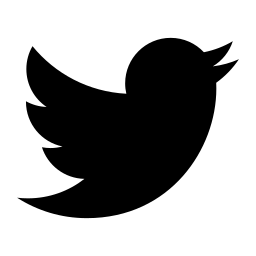 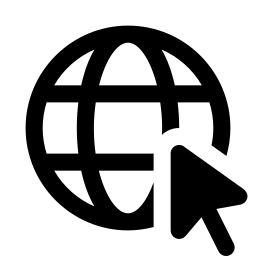 Variaciones de bloques
Definir diferentes bloques a partir de bloques existentes
Cada variación se diferencia de las demás por sus atributos
Block variation !== Block styles
Registrar variación
JavaScript (muy básico)
Encolar archivo enqueue_block_editor_assets
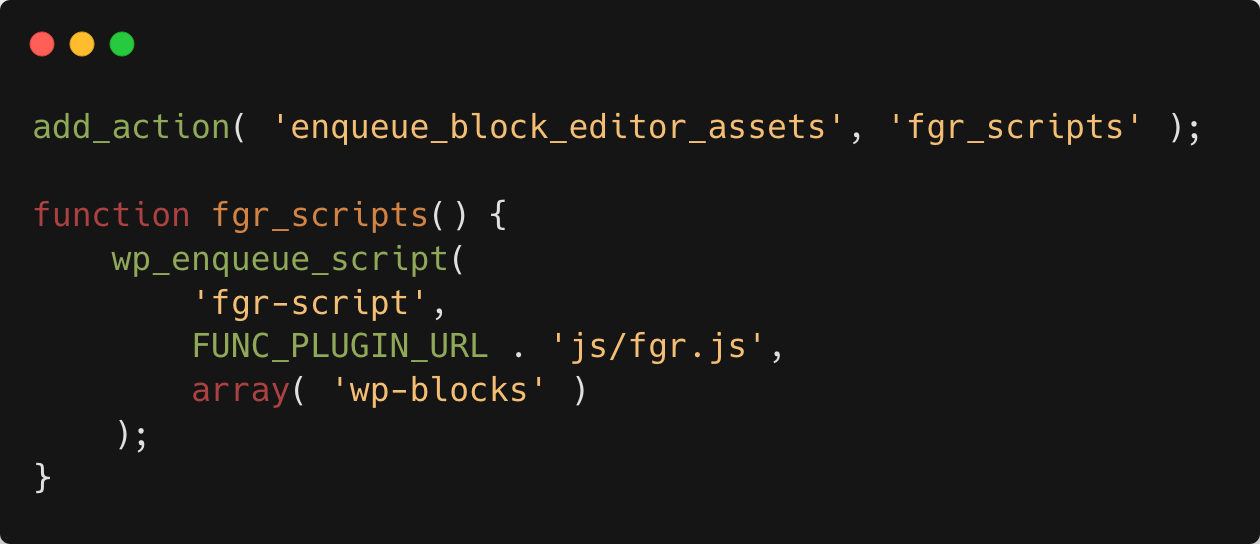 Registrar variación
Llamar a la función registerBlockVariation en wp.clocks
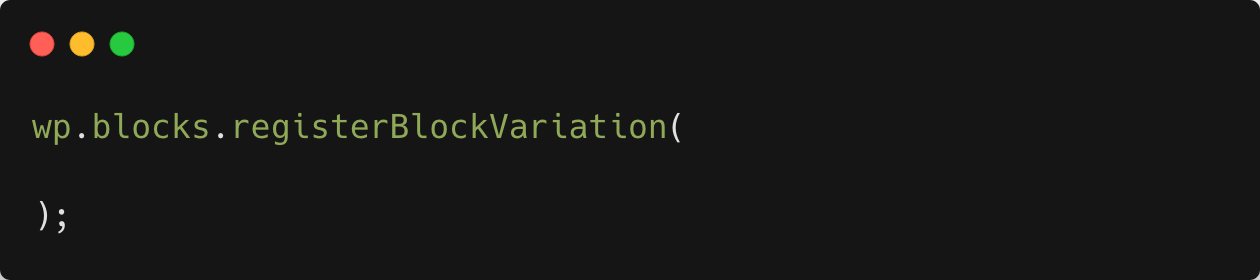 Ejemplo: Variación de párrafo
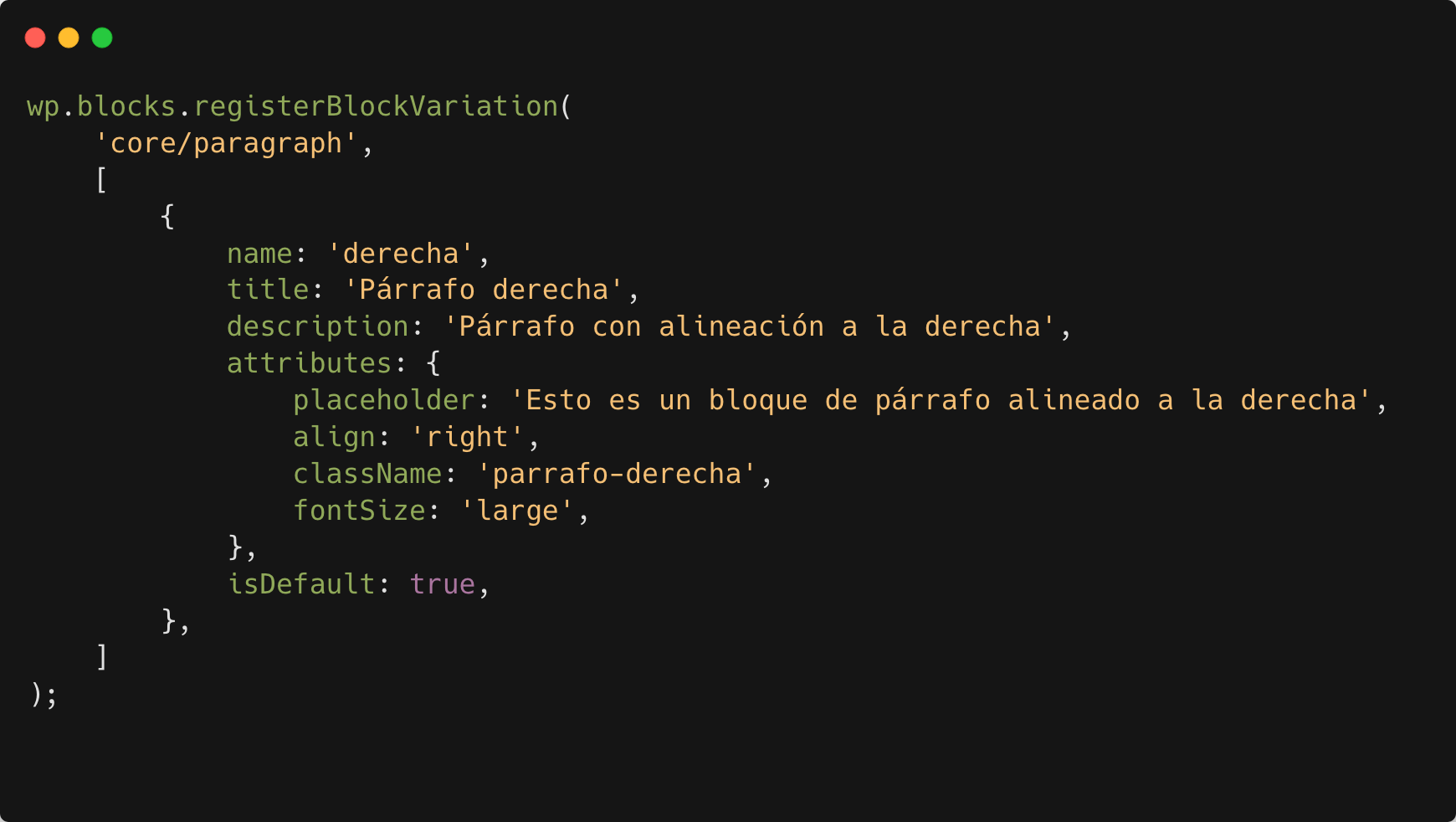 Ejemplo: Variación de párrafo
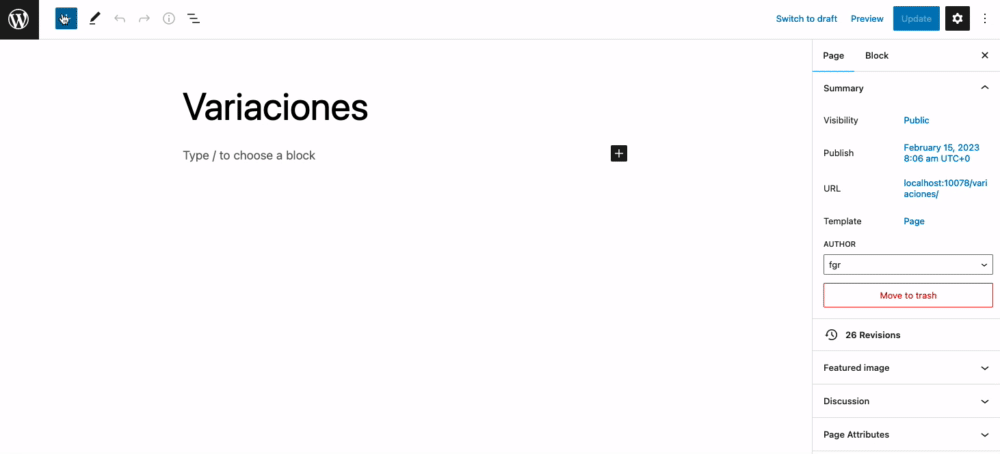 Ejemplo: Bloque equipo
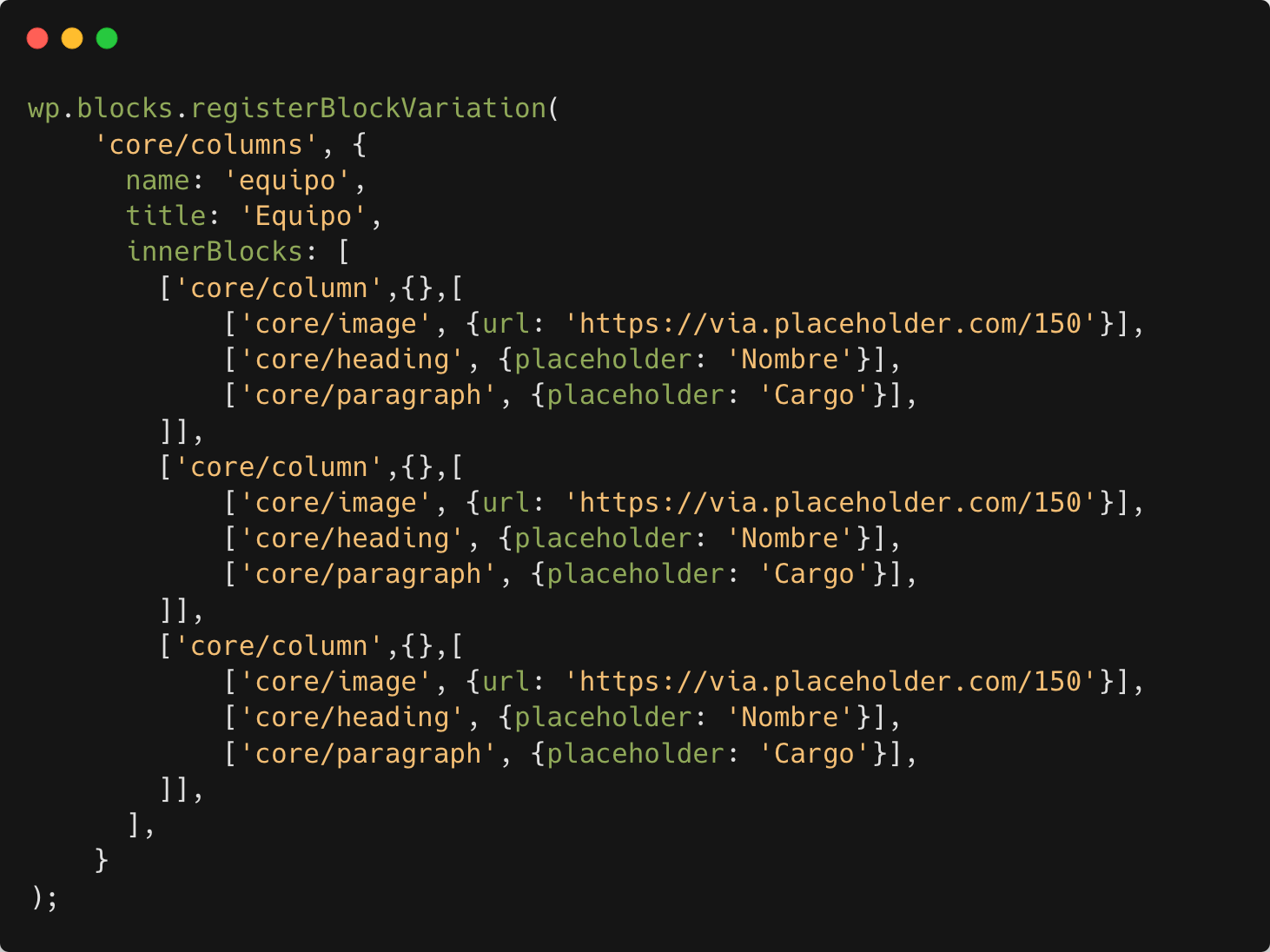 Ejemplo: Bloque equipo
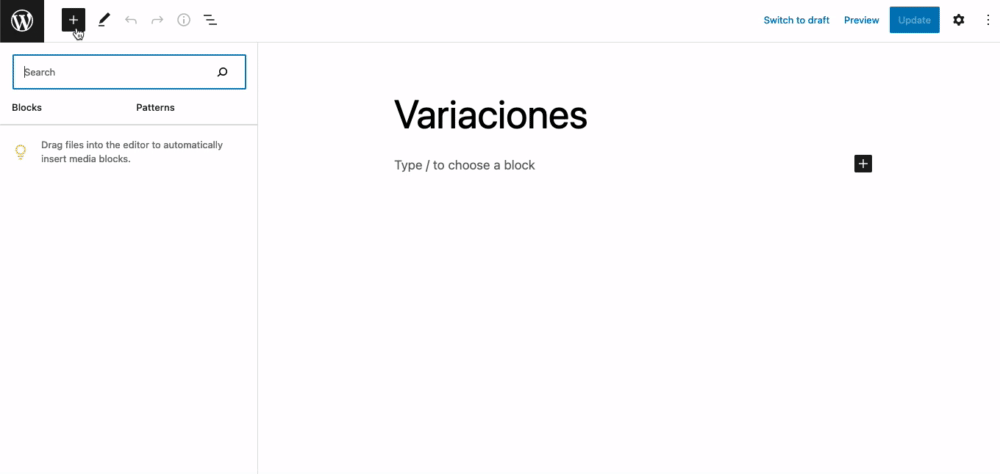 Documentación variaciones
https://developer.wordpress.org/block-editor/reference-guides/block-api/block-variations/
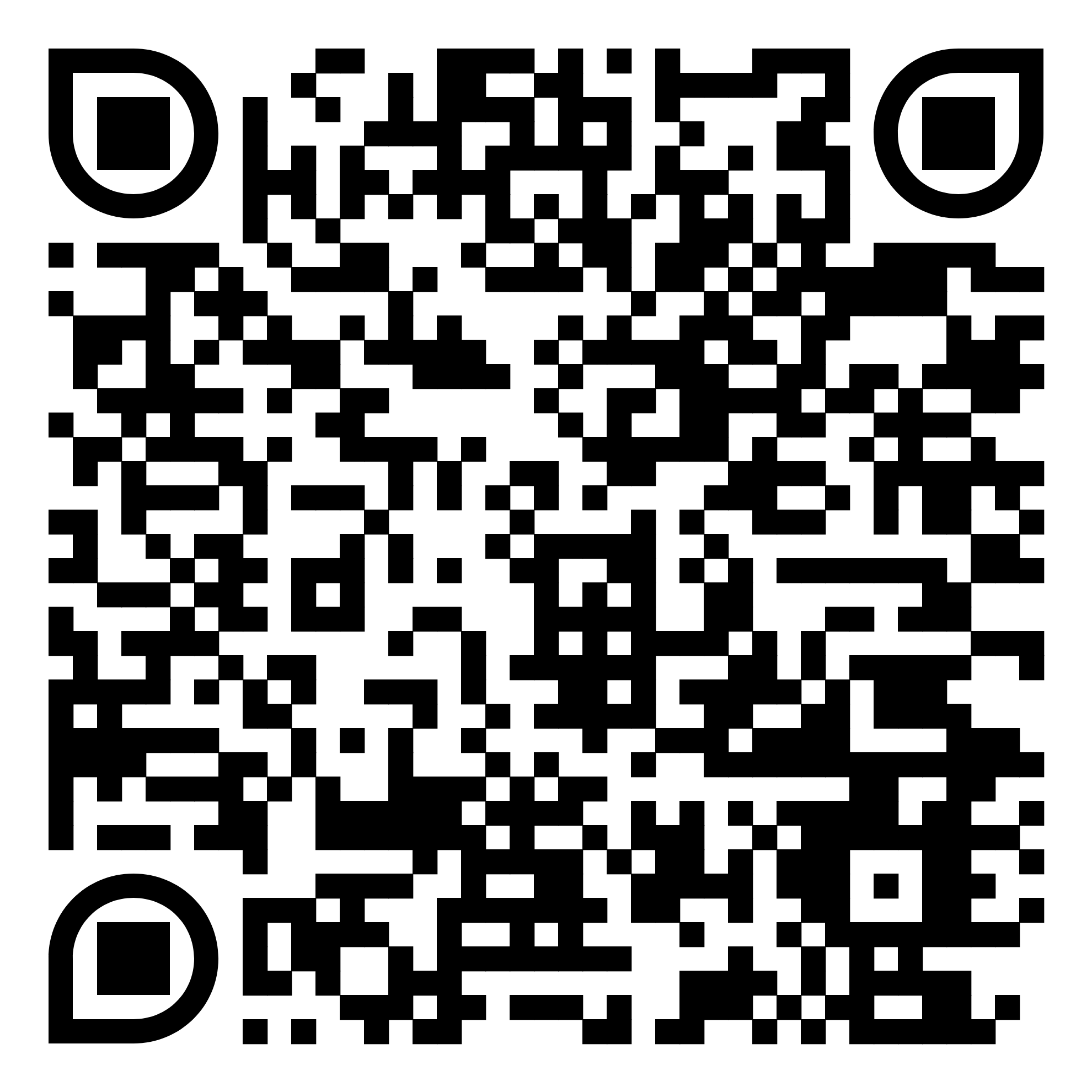 Variaciones del  Query Block
(lista de contenidos)
Custom Post Type Coches
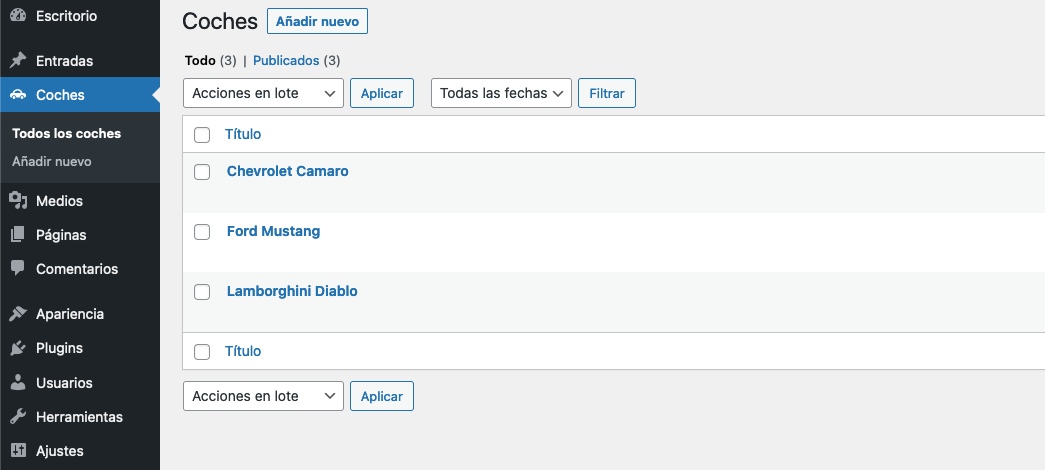 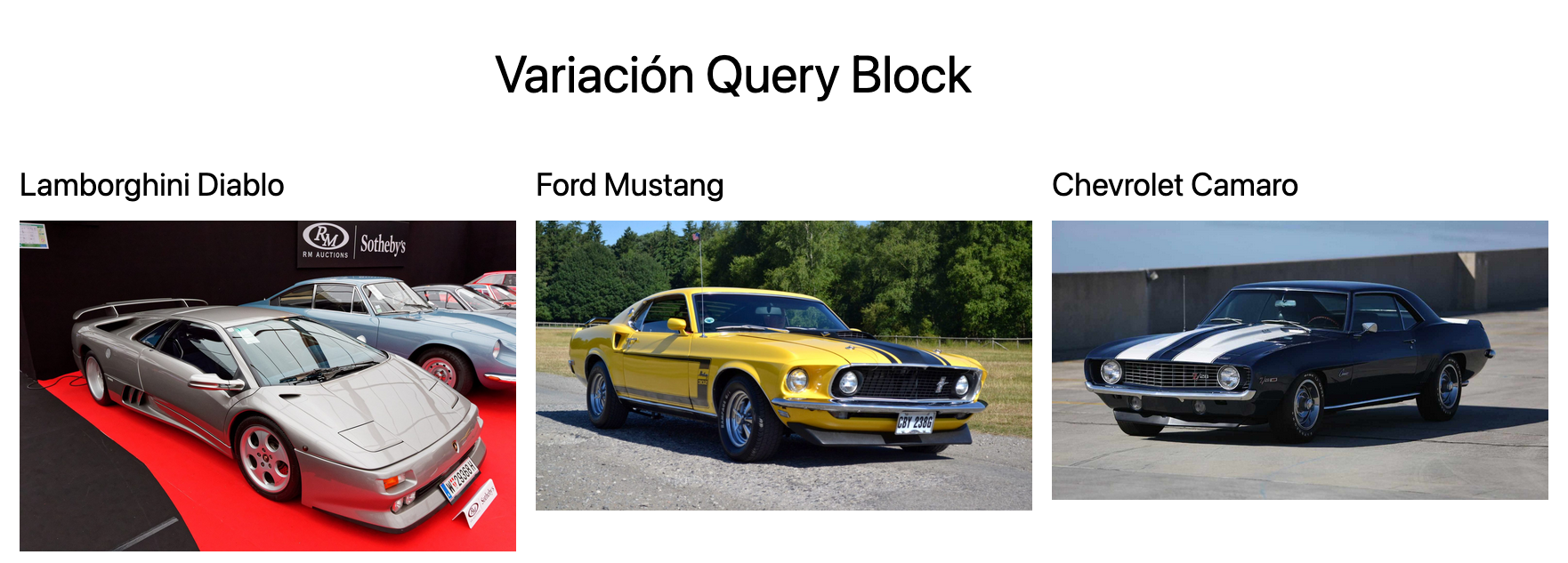 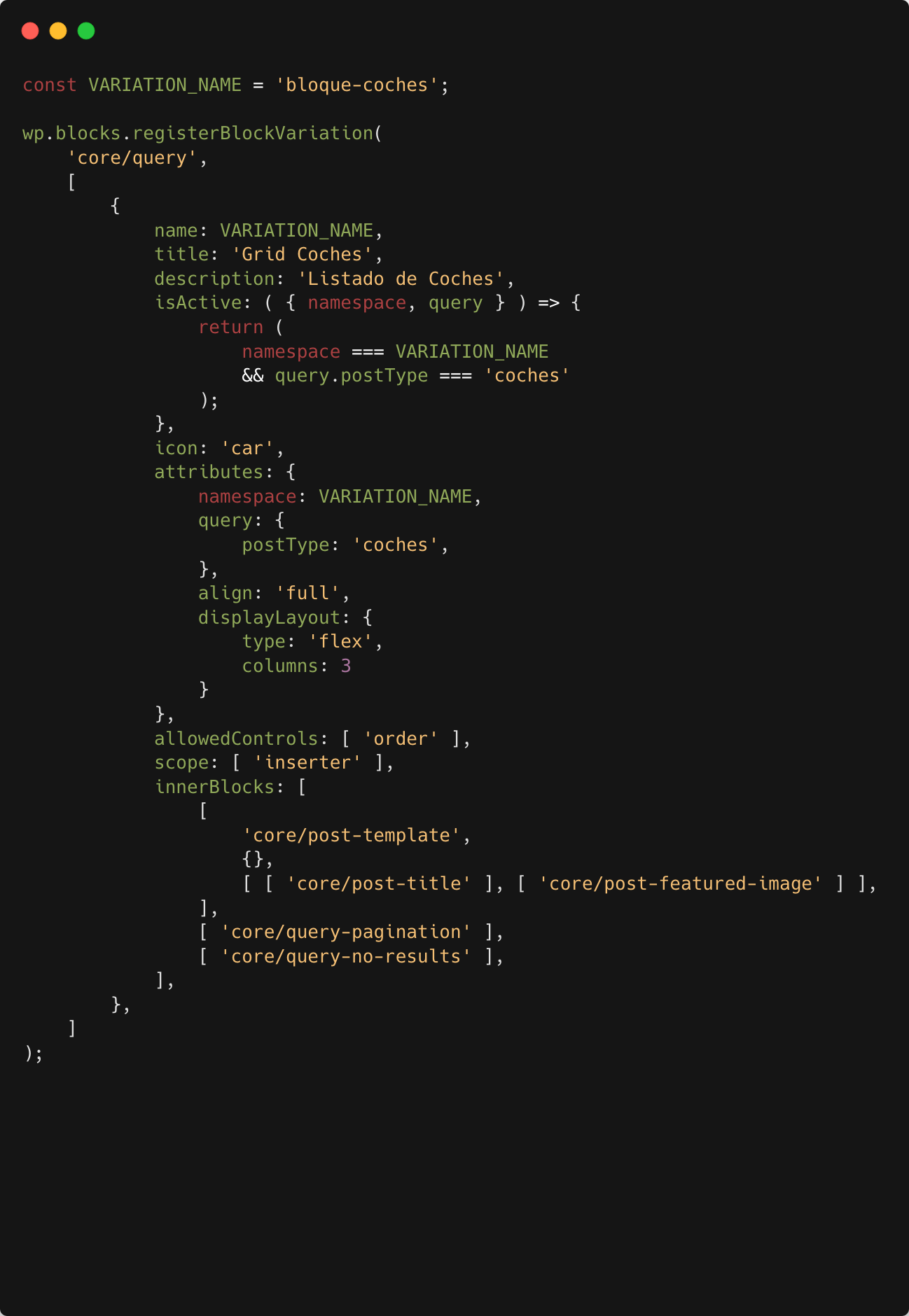 Variación Query Block
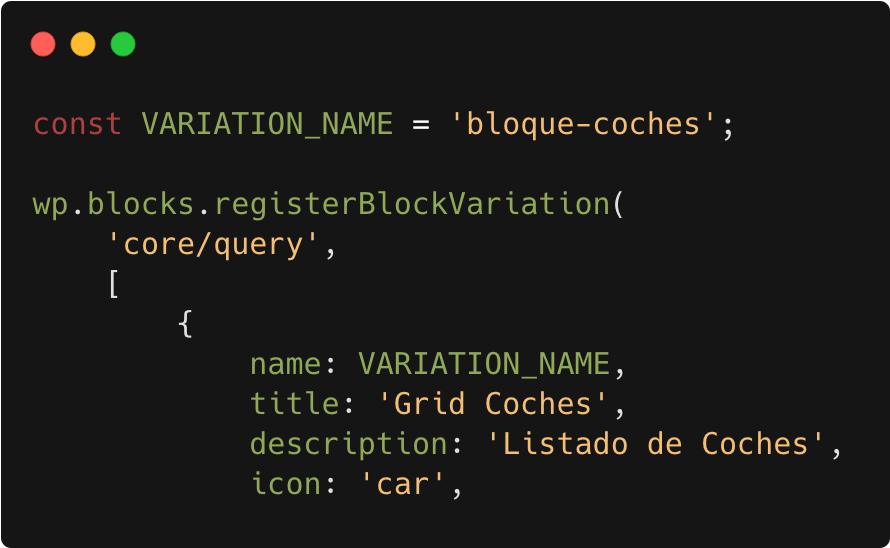 Variación Query Block
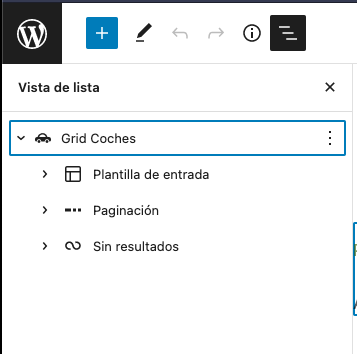 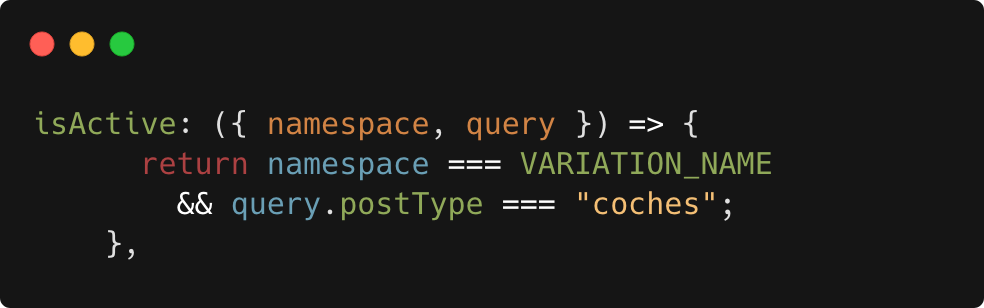 Variación Query Block
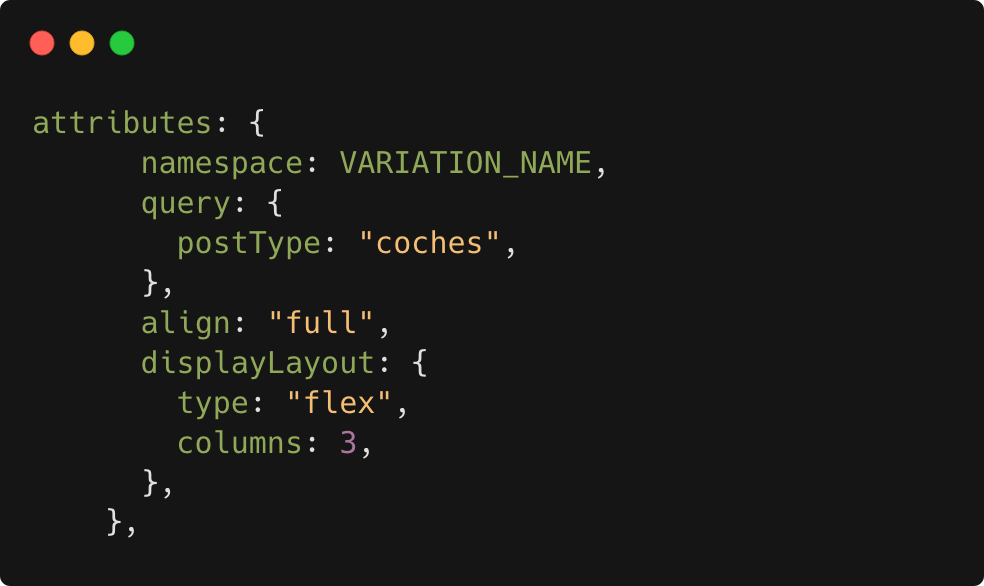 Variación Query Block
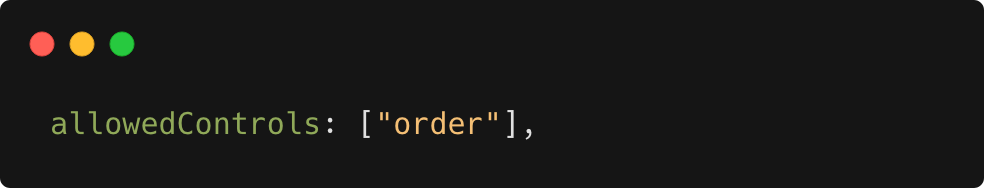 inherit 
postType 
order
sticky
taxQuery 
author
search
Variación Query Block
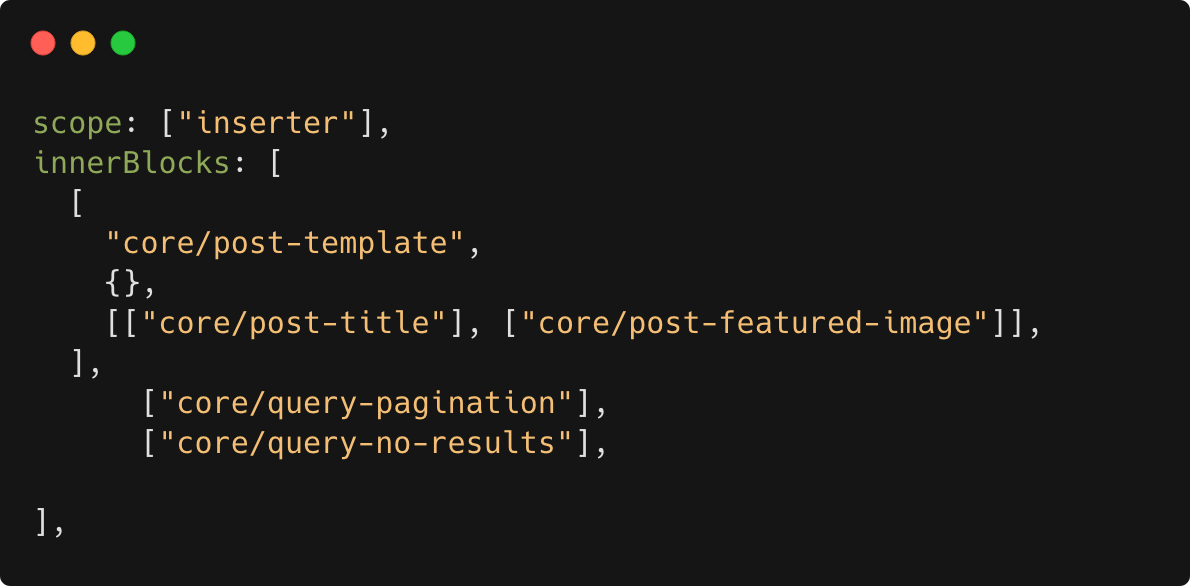 Variación Query Block
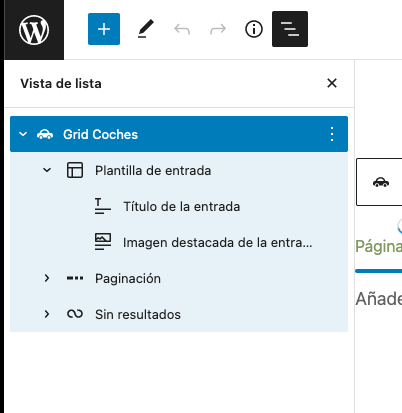 Documentación variación Query Block
https://developer.wordpress.org/block-editor/how-to-guides/block-tutorial/extending-the-query-loop-block/
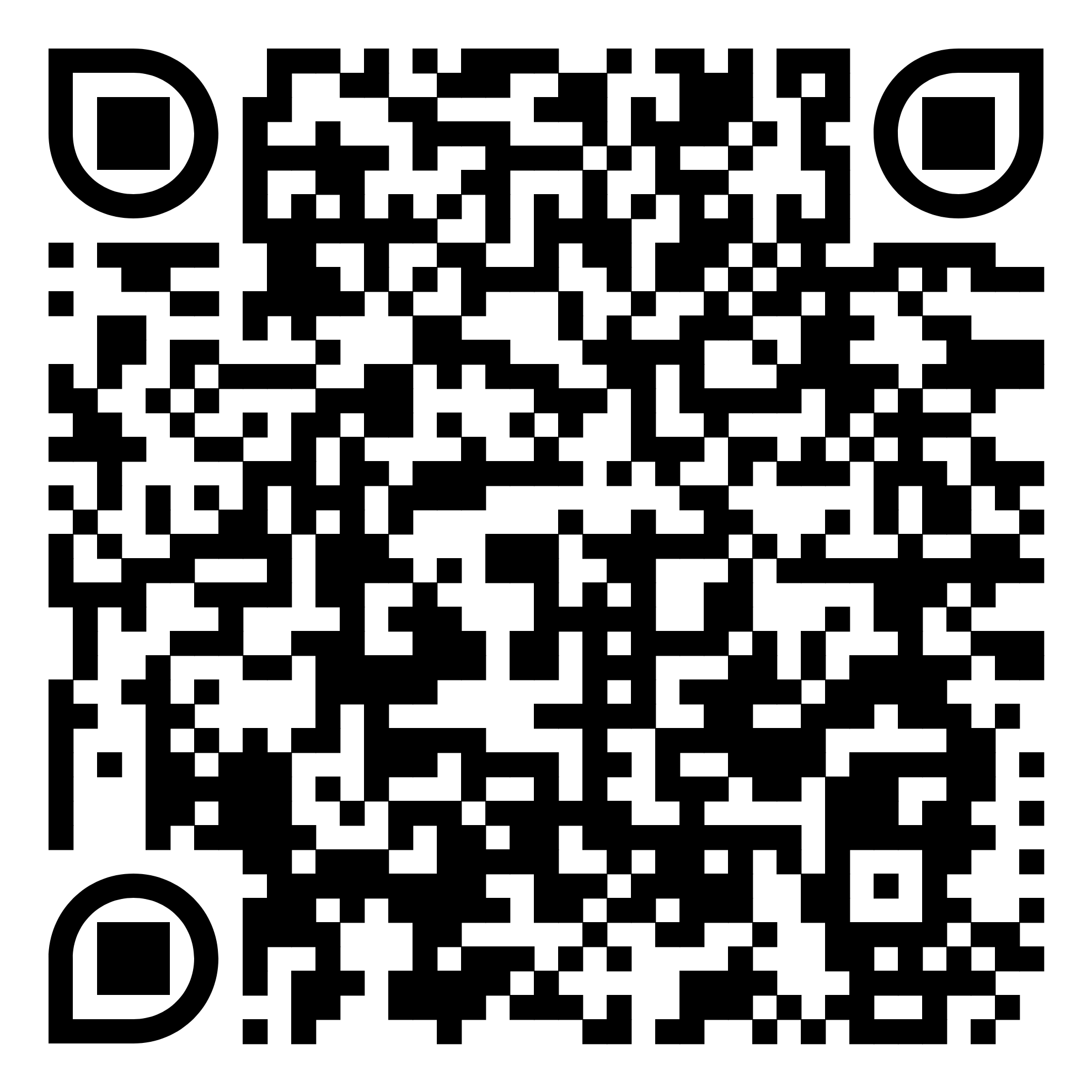 Webgrafía
https://developer.wordpress.org/block-editor/how-to-guides/block-tutorial/extending-the-query-loop-block/
https://developer.wordpress.org/news/2022/12/building-a-book-review-grid-with-a-query-loop-block-variation/#plugin-setup
https://wpfieldwork.com/modify-query-loop-block-to-filter-by-custom-field/
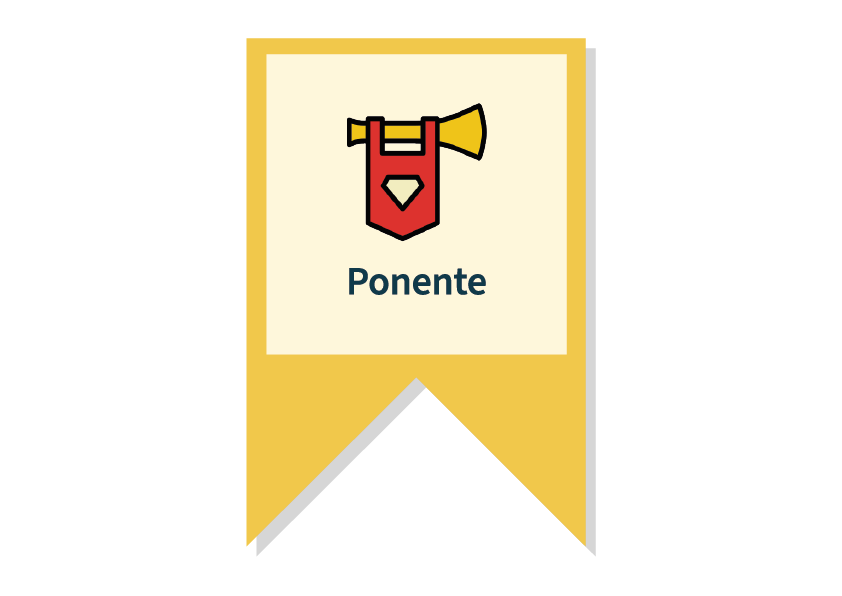 ¡GRACIAS!
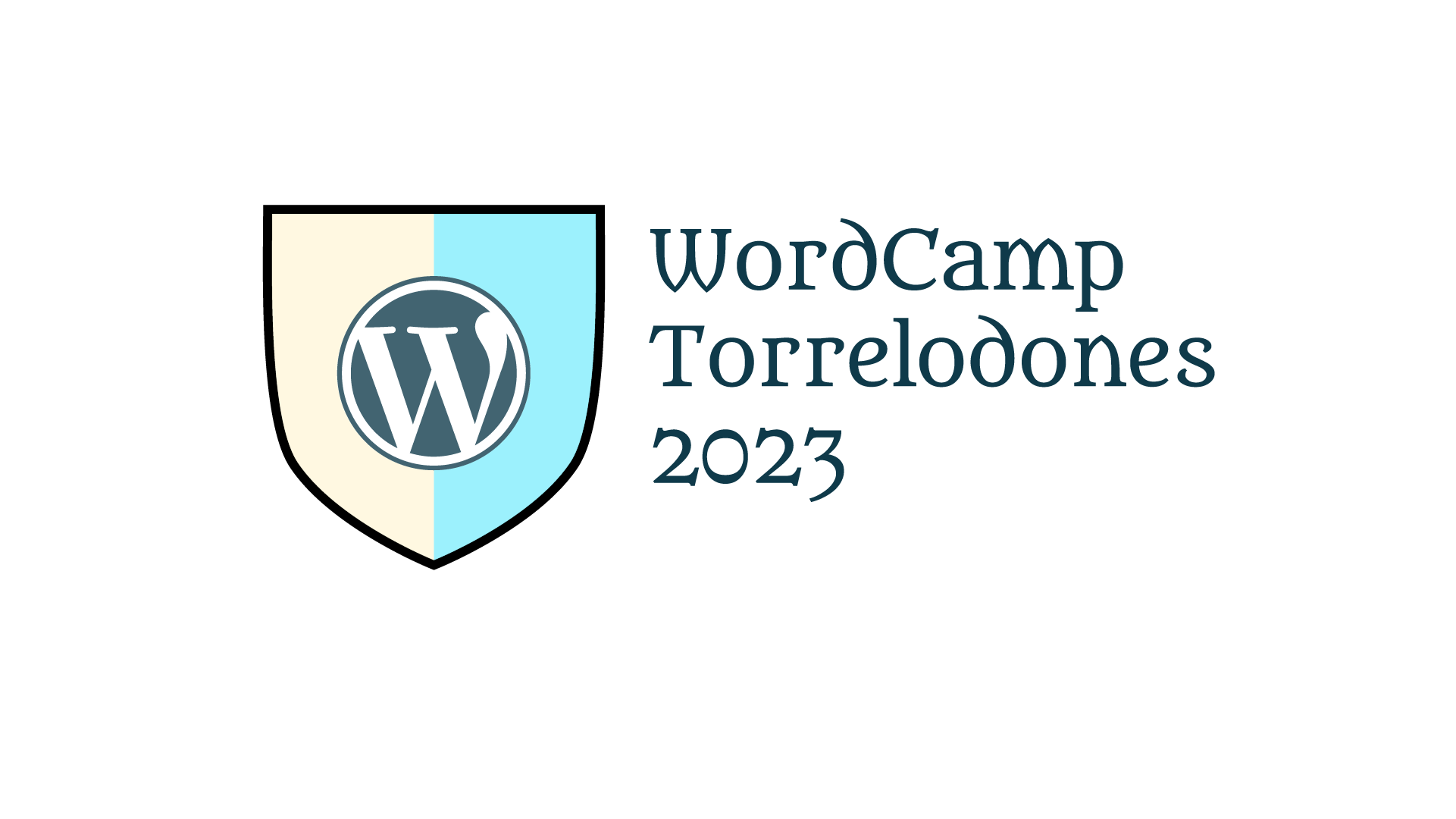 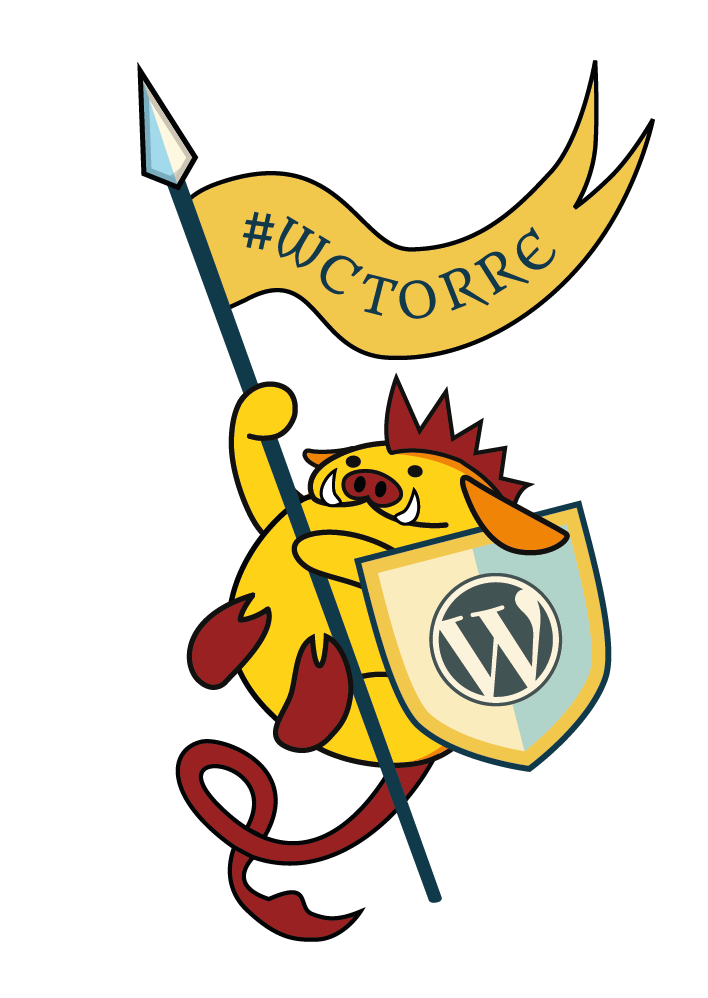 #WCTorre